Working Virtual: Is Your Organization CyberSAFE?
PRESENTER
The global certification body of vendor neutral, emerging technology certifications and micro-credentials for Business, Data, Development, IT, and Security professionals
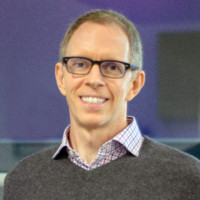 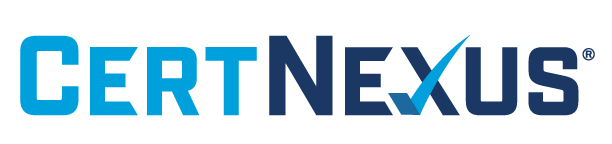 Jeff Felice
President
jfelice@certnexus.com
EXAM CANDIDATES ACROSS INDUSTRY
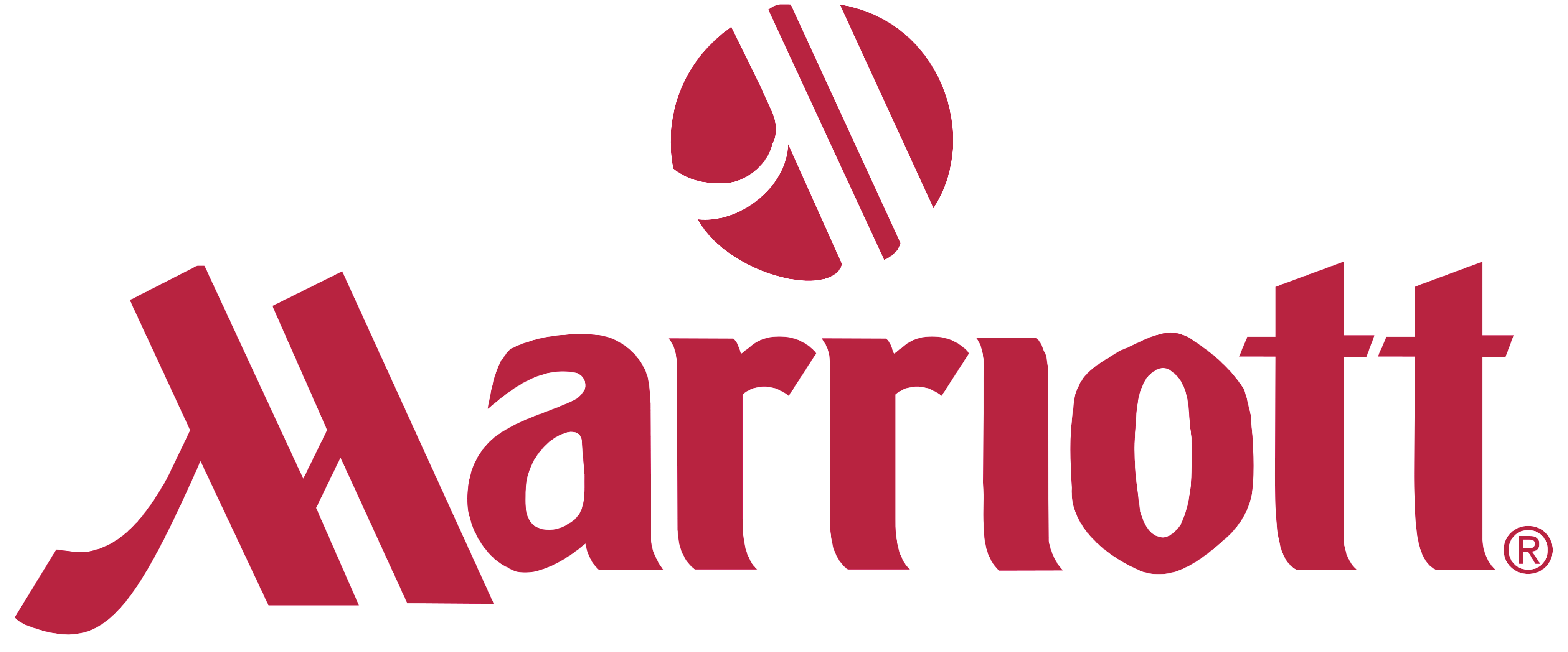 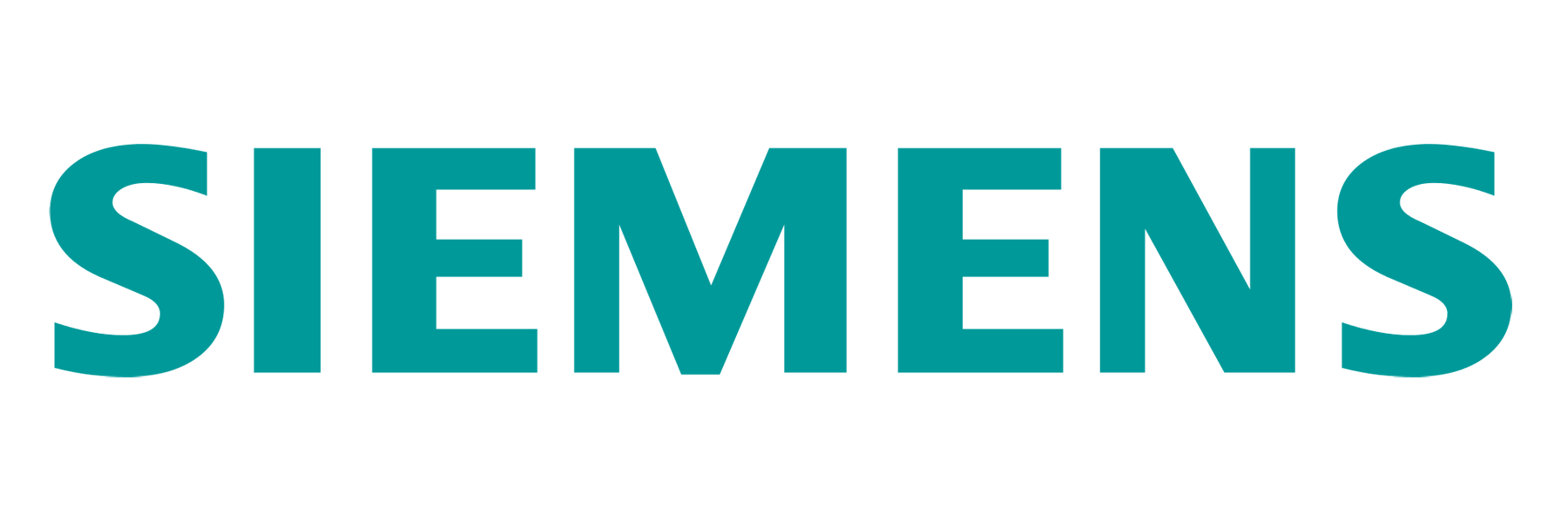 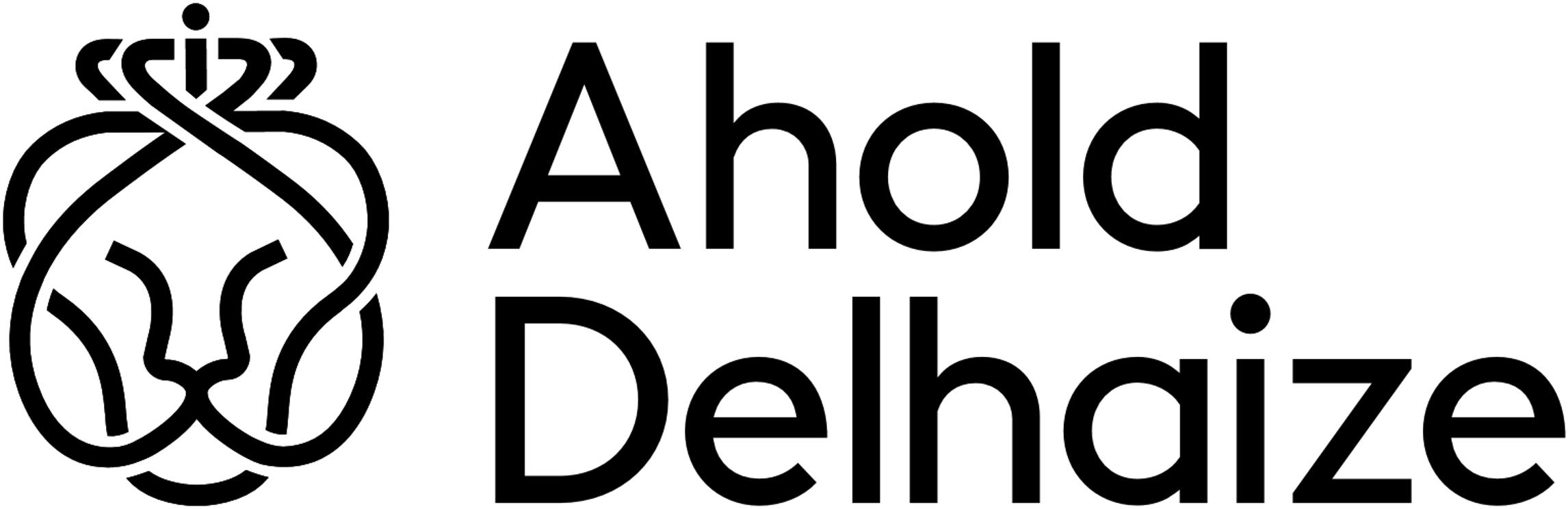 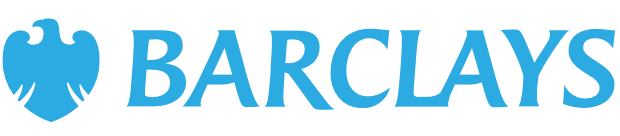 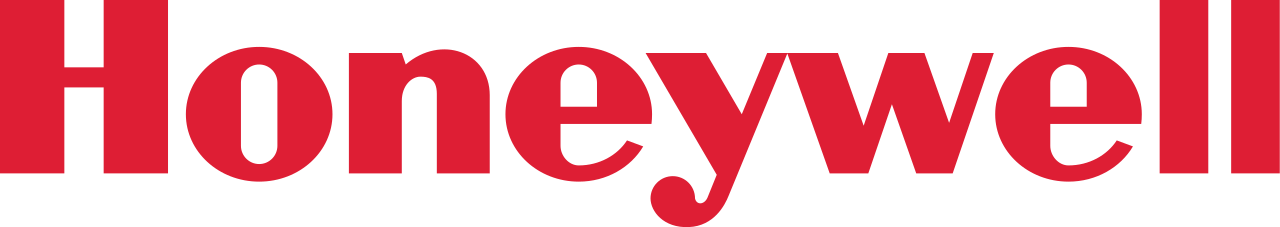 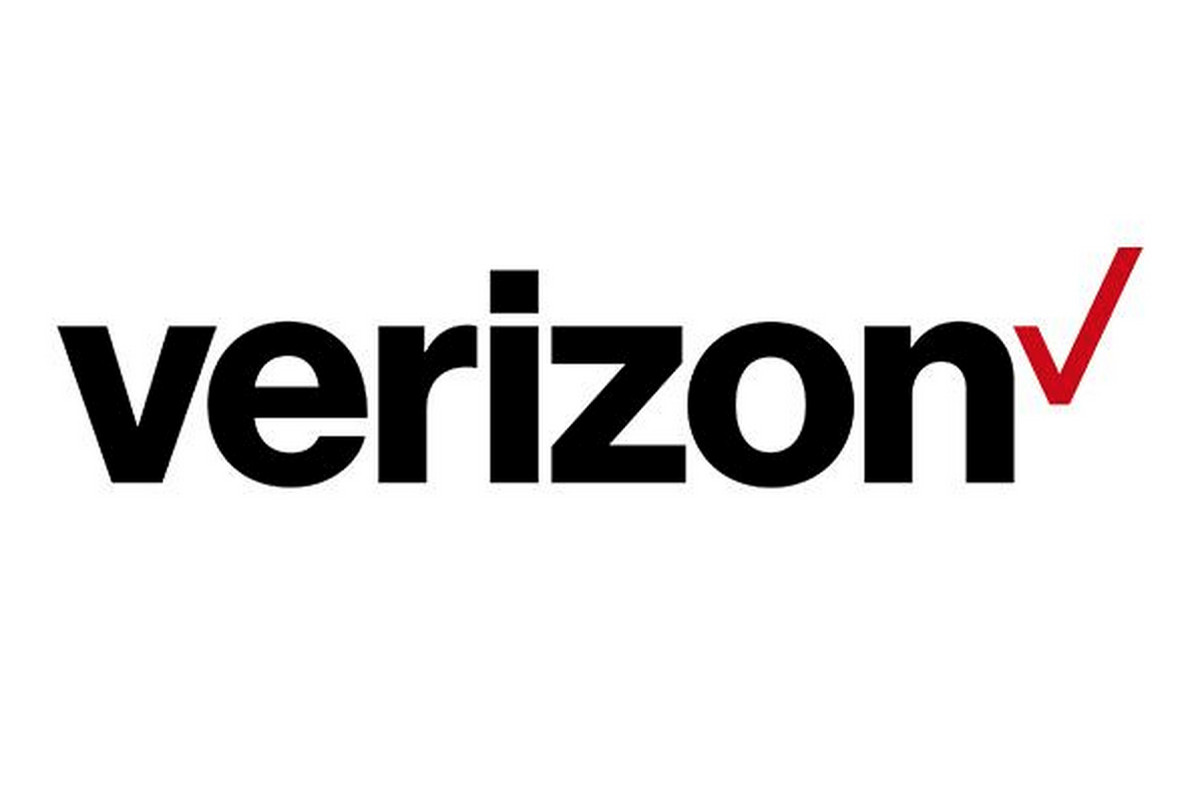 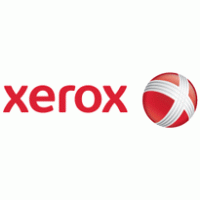 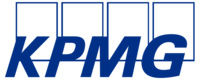 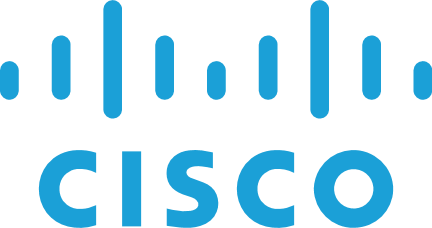 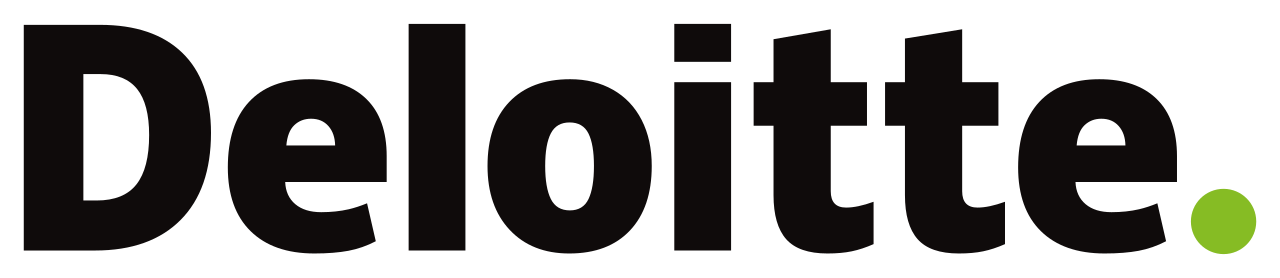 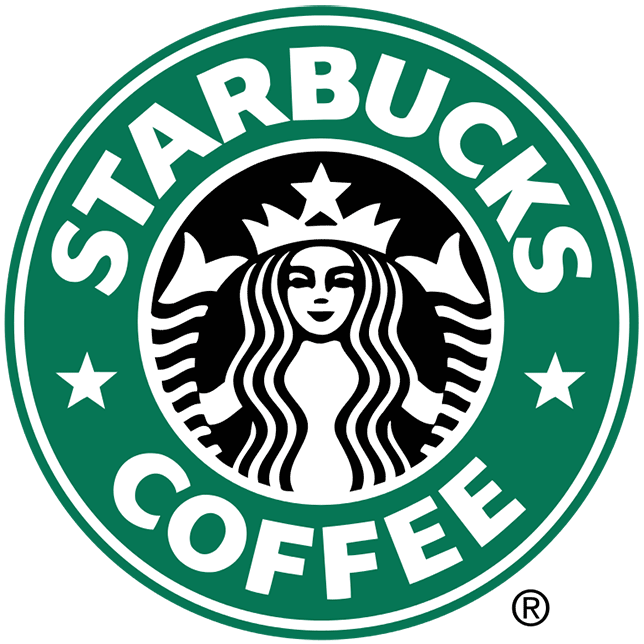 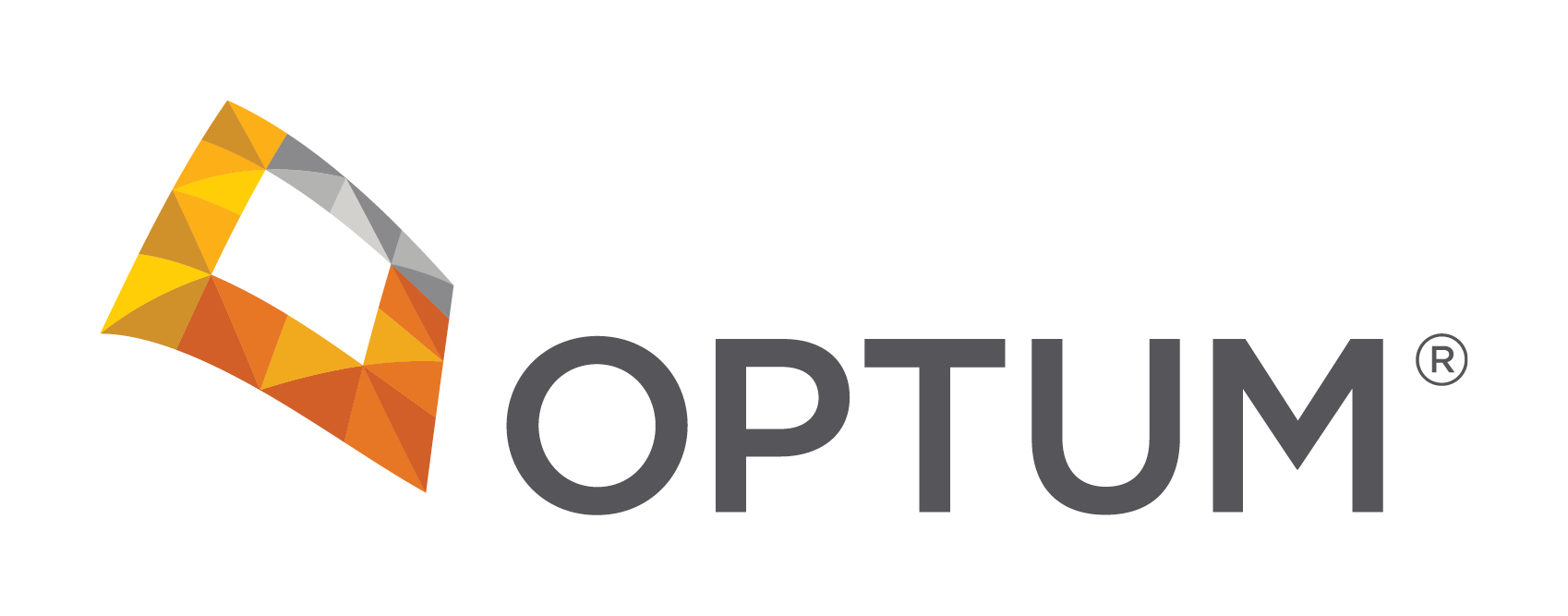 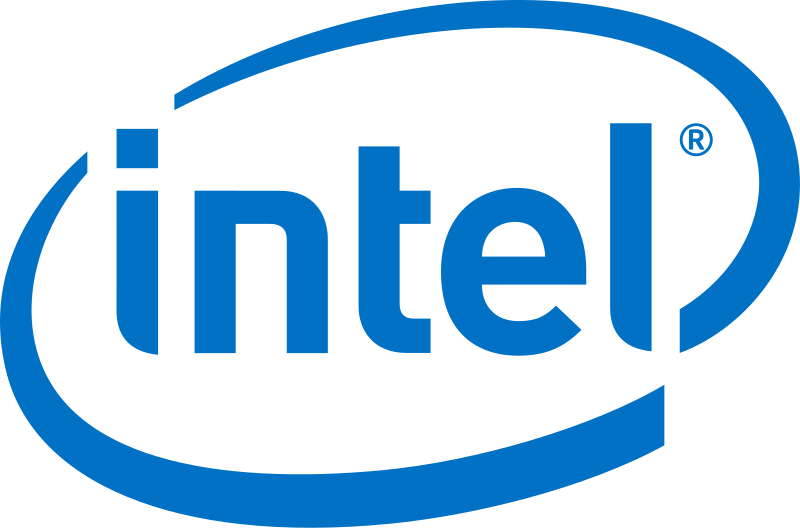 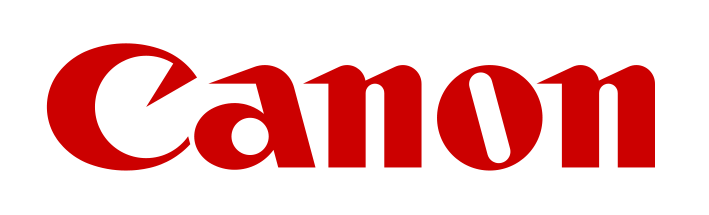 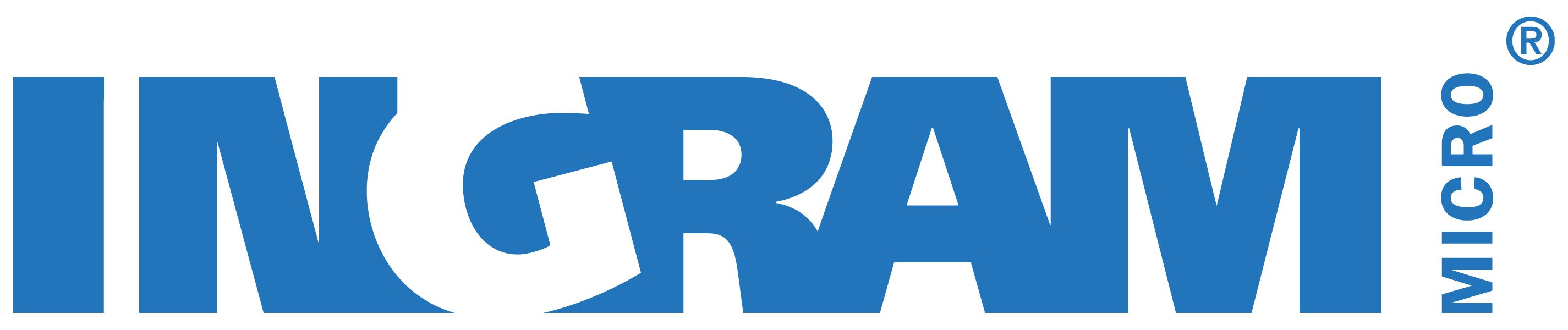 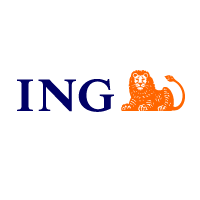 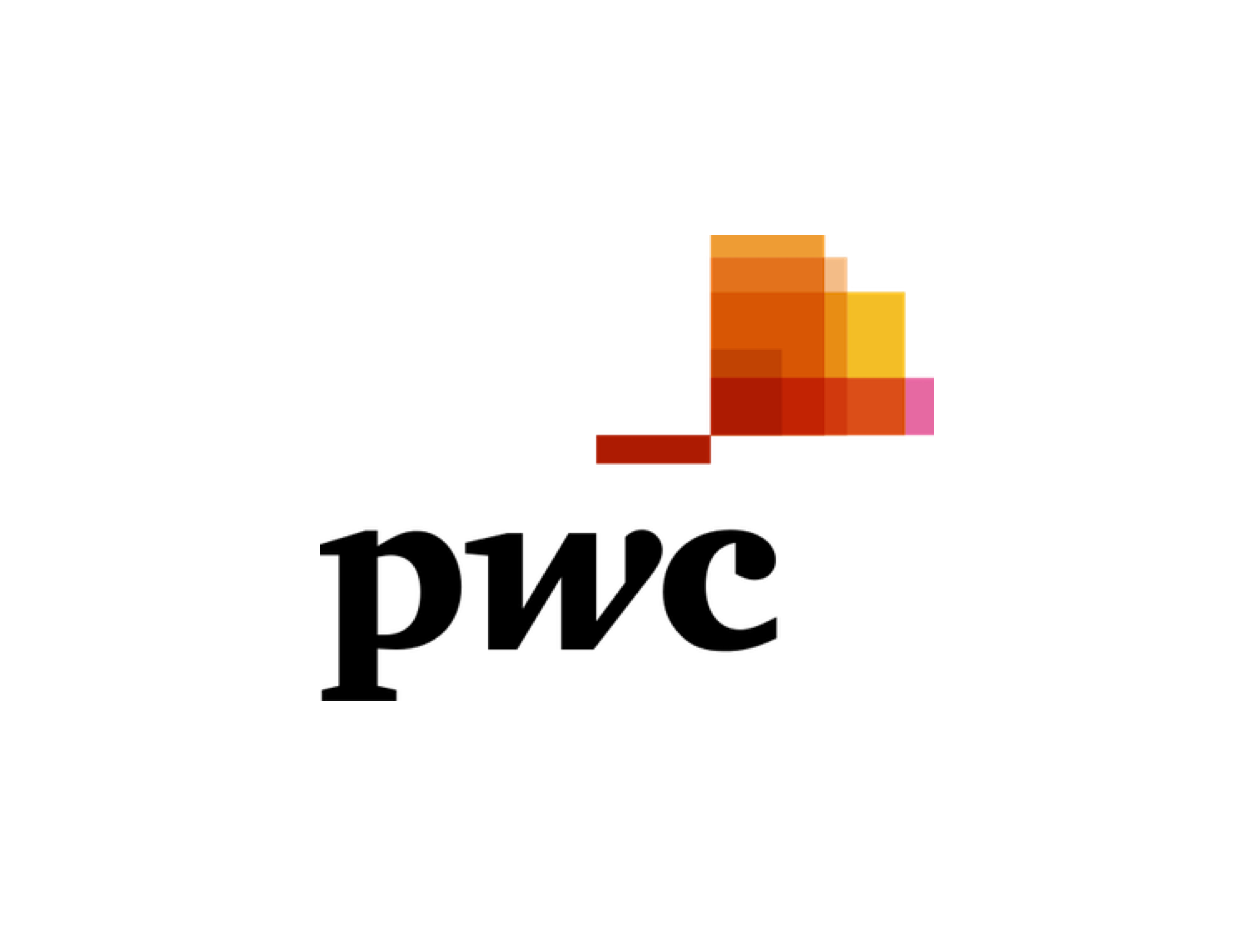 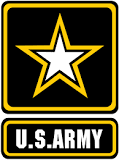 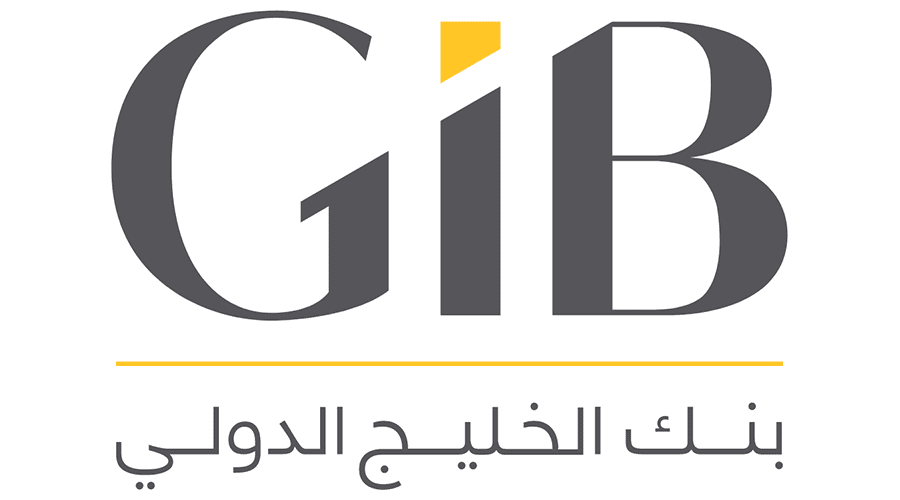 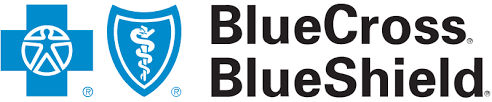 POLL
QUESTION: What is your role in cybersecurity? (Multiple Choice / Single Answer)
Answer 1: Cybersecurity Leader
Answer 2: Cybersecurity Technical Professional
Answer 3: IT Professional
Answer 4: Business Leader
Answer 5: End user or Student
$6.9 billion in reported losses to internet crimes in 2021, a $2.7 billion increase from 2020
- FBI's annual Internet Crime Report
What We’ll Learn Today
Why it is important for end-users to identify the need for security, secure their devices and data, and learn to safely navigate their ever more connected world

How organizations that implement cyber awareness compliance programs can reduce incidents by up to 70%
POLL
QUESTION: How often to cyber attacks occur globally? (Multiple Choice / Single Answer)
Answer 1: One every week
Answer 2: One roughly every day
Answer 3: One approximately every hour
Answer 4: One less than every minute
[Speaker Notes: QUESTION: How often to cyber attacks occur globally? (Multiple Choice / Single Answer)
Answer 1: One every week
Answer 2: One roughly every day
Answer 3: One approximately every hour
Answer 4: One less than every minute
CORRECT ANSWER(S): 4]
‘EVERY 39 SECONDS THERE IS A CYBER ATTACK’
 
- University of Maryland Study
[Speaker Notes: Many companies have moved virtual overnight without the opportunity to safely prepare end-users for remote work.

Over time, IT and Security teams have reconfigured systems and related policies to better protect your infrastructure and data but may struggle with less oversight over end-user environments.

With ransomware attacks on the rise and phishing a continued threat to businesses of all sizes what is the basic awareness you need at this time?

We will explore this question and more over the next 30 minutes as we all work to better prepare our organizations against cyber incidents.]
IT’S ALL TOO HUMAN
85% of breaches result of human element, 36% involved phishing, and 10% included ransomware

43% of all data breaches involve small and medium businesses

- Verizon 2021 Data Breach Investigation Report
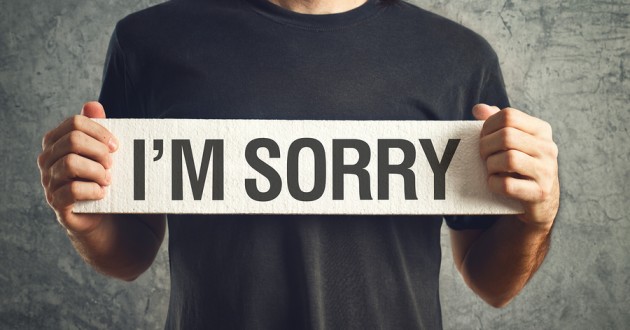 [Speaker Notes: A single email can lead to a multi-million-dollar breach in seconds, and the employee responsible may not even be aware of their mistake. The problem is that many end users are not aware of the dangers accompanying today’s most common cybersecurity threats, much less how to detect them.]
The End User Challenge
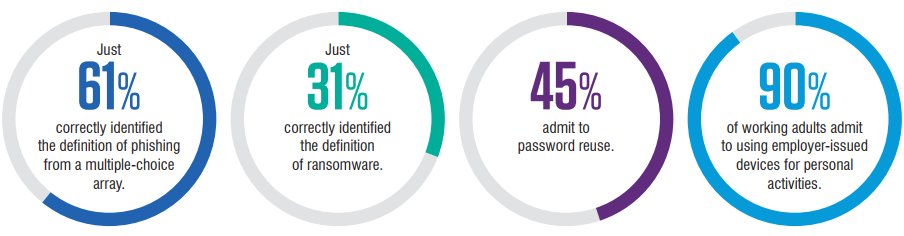 - Proofpoint 2020 User Risk Report
The State of End User Cyber Safety - Phishing
Google has registered over 2 million phishing sites

11% of users clicked on a simulated phishing email. That increased to 20% of phishing tests with attachments
- Proofpoint: State of the Phish 2021
The State of End User Cyber Safety - Ransomware
Fewer organizations suffered data encryption as the result of a significant attack – down from 73% in 2020 to 54% in 2021
Financial impact of a ransomware attack has more than doubled, increasing from US$761,106 in 2020 to US$1.85 million in 2021
Average amount of data recovered after paying a ransom is 65% with only 8% of companies recovering all data

- Sophos Global State of Ransomware (2021)
POLL
QUESTION: Who in your organization is responsible for cybersecurity? (Multiple Choice / Single Answer)
Answer 1: Security team
Answer 2: IT team
Answer 3: C-suite
Answer 4: Employees
Answer 5: All the above
[Speaker Notes: QUESTION: Who in your organization is responsible for cybersecurity? (Multiple Choice / Single Answer)
Answer 1: Security team
Answer 2: IT team
Answer 3: C-suite
Answer 4: Employees
Answer 5: All the above
CORRECT ANSWER(S): All the above]
How we think of Cybersecurity
How we should think of Cybersecurity!
Who is responsible for Cybersecurity?
Cybersecurity & CyberSafety
End User
POLL
QUESTION: What is the average cost impact for a data breach or ransomware? (Multiple Choice / Single Answer)
Answer 1: Less than $10,000
Answer 2: Between $10,000 and $100,000 
Answer 3: Between $100,000 and $1,000,000 
Answer 4: More than $1,000,000
[Speaker Notes: QUESTION: What is the average cost impact for a data breach or ransomware? (Multiple Choice / Single Answer)
Answer 1: Less than $10,000
Answer 2: More than $1,000,000
Answer 3: Between $10,000 and $100,000
Answer 4: Between $100,000 and $1,000,000
CORRECT ANSWER(S): 2]
Poor End User Preparation Comes at a Cost
Financial impact of a ransomware attack has more than doubled, increasing from US$761,106 in 2020 to US$1.85 million in 2021
- Sophos Global State of Ransomware (2021)


The impact of a data breach on an organization averages $4.24 million with each record averaging a cost of $161
					- IBM 2021 Cost of a Data Breach
WE MUST BE PREPARED!
Product
Hardware and Software

Process
Laws, regulations, policies, compliance, and governance

People
Provide annual compliance training for all employees, contractors, and users
Practice cyber safety through phishing simulations and other practice drills
And most importantly create a culture of CYBER SAFETY
Cyber Awareness Compliance
Test knowledge to establish baseline

Compliance training for ALL employees and contractors

Retest knowledge

Remediate as necessary

Repeat Steps 2-4 annually

Don’t Ever Stop!
And When in Question
DO THE FOLLOWING:

STOP – cease what you are doing immediately

Think – question the conditions of the situation

Act – either proceed as normal or inform the appropriate persons
The Benefits
Company-wide cyber awareness training program can reduce incidents by up to 70%

Organizations who have implemented company-wide cyber awareness programs can submit to reduce cybersecurity insurance premiums
WHO REQUIRES CYBER AWARENESS TRAINING?
Cyber Insurance Companies
International Regulations
National/State Laws
Industry Regulations
Company Policy
CyberSAFE
Description
Enables your employees to identify the most common risks involved in using conventional, mobile, and cloud technologies, as well as how to protect themselves and your organization from cyber threats

Target Audience
This credential is designed for all end-users of computers, mobile devices, networks, and the Internet to ensure they can use technology safely to minimize security risks.

Knowledge Assessed
Compliance = 16%
Social Engineering = 32%
Device and Data Protection = 24%
Online Security = 28%
[Speaker Notes: CyberSAFE™ enables your employees to identify the most common risks involved in using conventional, mobile, and cloud technologies, as well as how to protect themselves and your organization from cyber threats.]
POLL
QUESTION: What is not a digital form of social engineering? (Multiple Choice / Single Answer)
Answer 1: Phishing
Answer 2: Smishing
Answer 3: Tailgaiting
Answer 4: Vishing
[Speaker Notes: QUESTION: What is not a digital form of social engineering? (Multiple Choice / Single Answer)
Answer 1: Phishing
Answer 2: Smishing
Answer 3: Tailgaiting
Answer 4: Vishing
CORRECT ANSWER(S): 3]
Q&A
THINK. BUILD. SECURE.
Readiness Assessment
Check your cyber knowledge
Measure your level of preparedness against cyber threats with our complimentary CyberSAFE Readiness Assessment. This tool was designed to measure knowledge of hot to detect and avoid imminent cyber threats.
Redeem your free access key (##########) at https://lochoice.com.
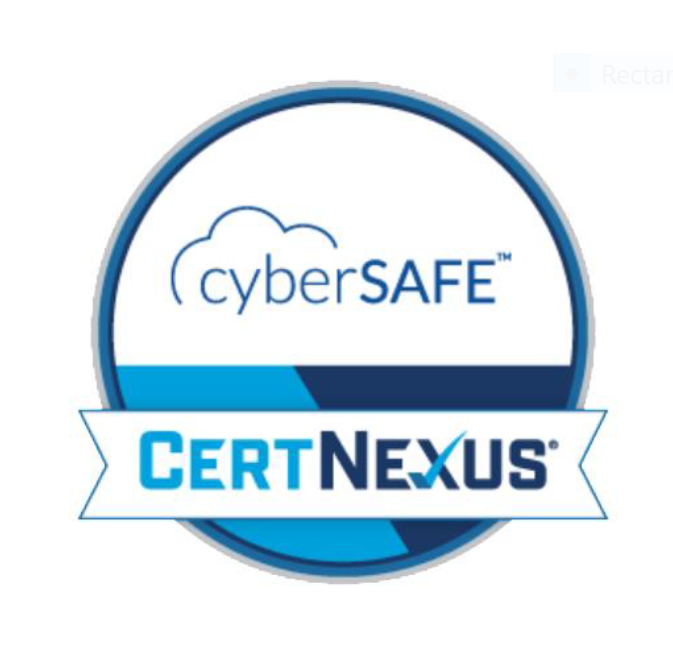 CERTNEXUS SKILLS ROADMAP
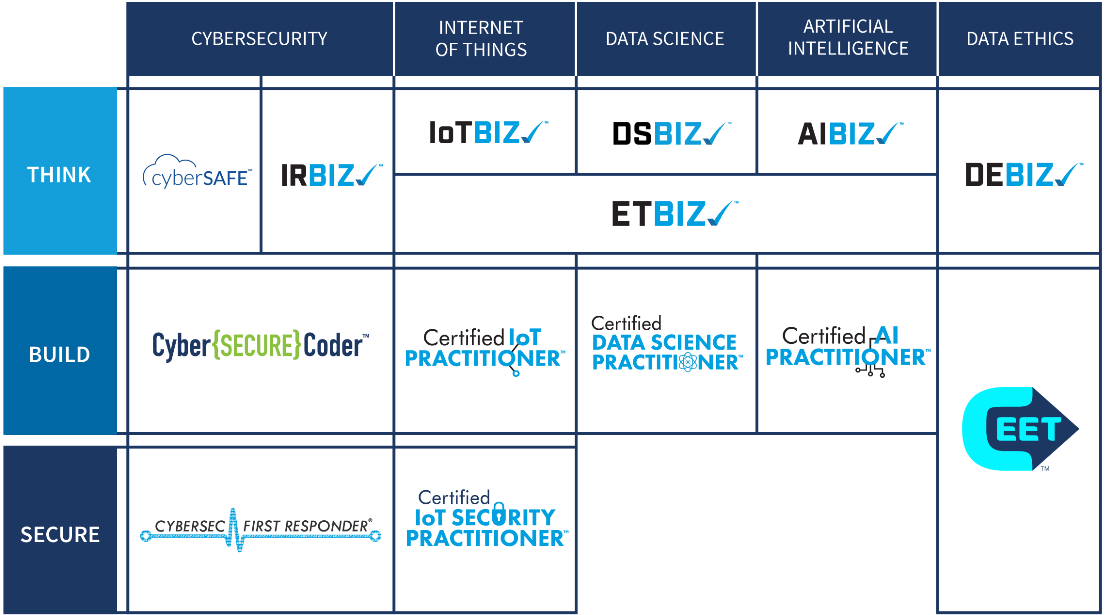 Narrowing the widening skills gap within emerging technology
CERTNEXUS PATHWAYS BY ROLE